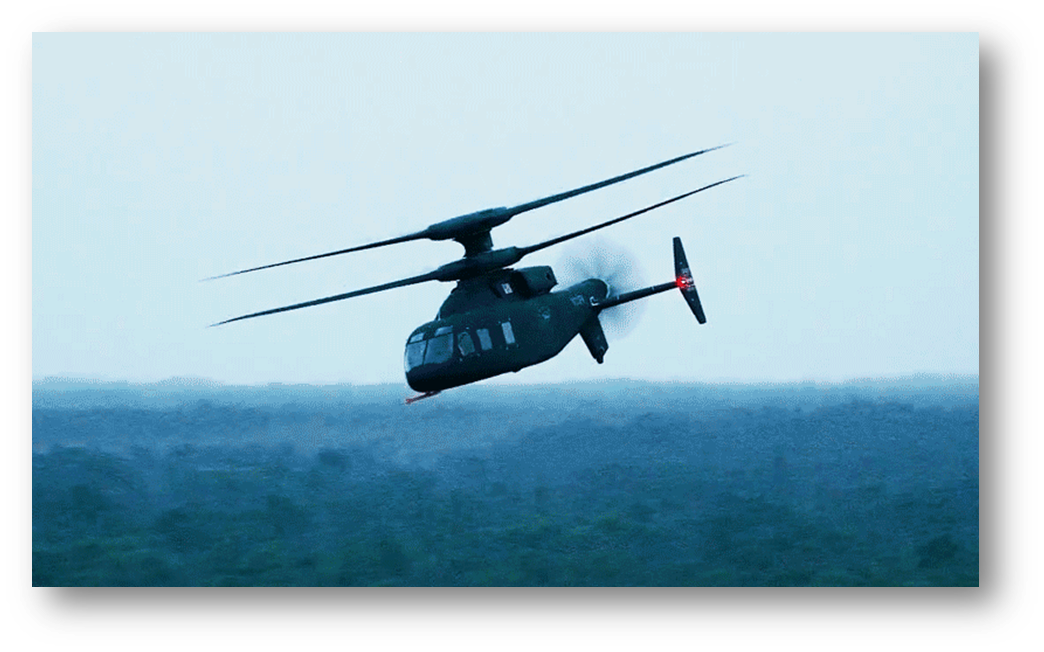 Bryan Marazzi
Sikorsky Aircraft
Mgr. Strategic Planning
bryan.m.marazzi@lmco.com
Career Started with Legos…
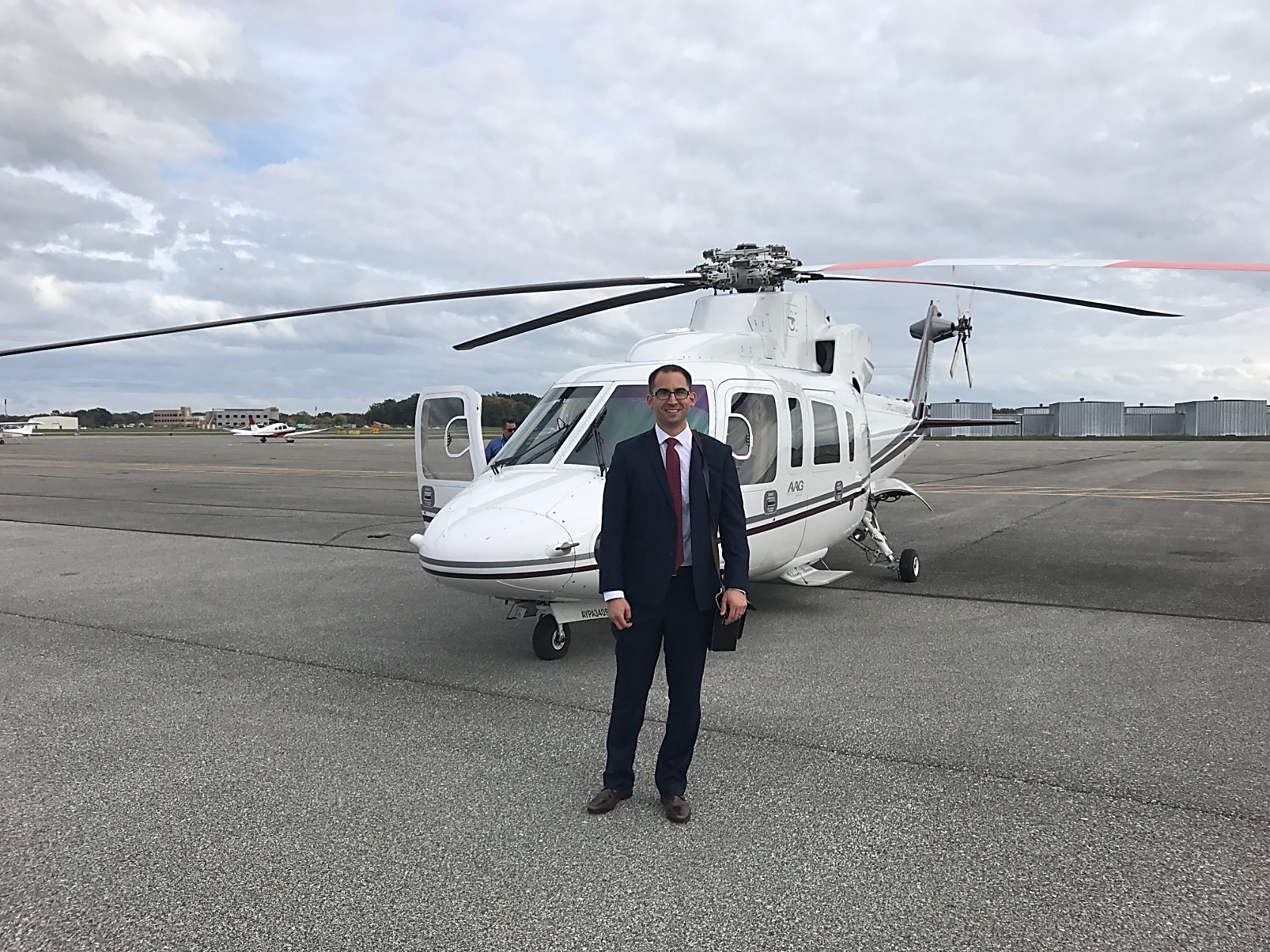 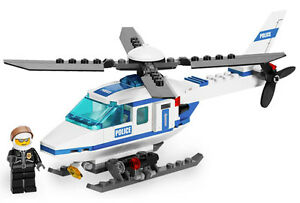 STEM Career Paths / Aerospace Industry
A: Tech Fellow / Chief Engineer / Model Engineer
Detail-oriented, analytical mindset
Deep technical expertise in a specific field
Knowledge through experience, specialty training 

B: Manufacturing / Test / Customer Support Engr.
Schedule-oriented, “let’s try it” mindset
Hands-on role from the manufacturing floor to flight lines
Develop new processes / methods

C: Program Management
Schedule-oriented, ultimate planner mindset
Customer-facing role
Lead a cross-functional team from task to product level 

D: Sales / Business Development / Strategy
Market-oriented, “big picture” mindset
Middle-man between customer and business
Communication and “soft-skills” required
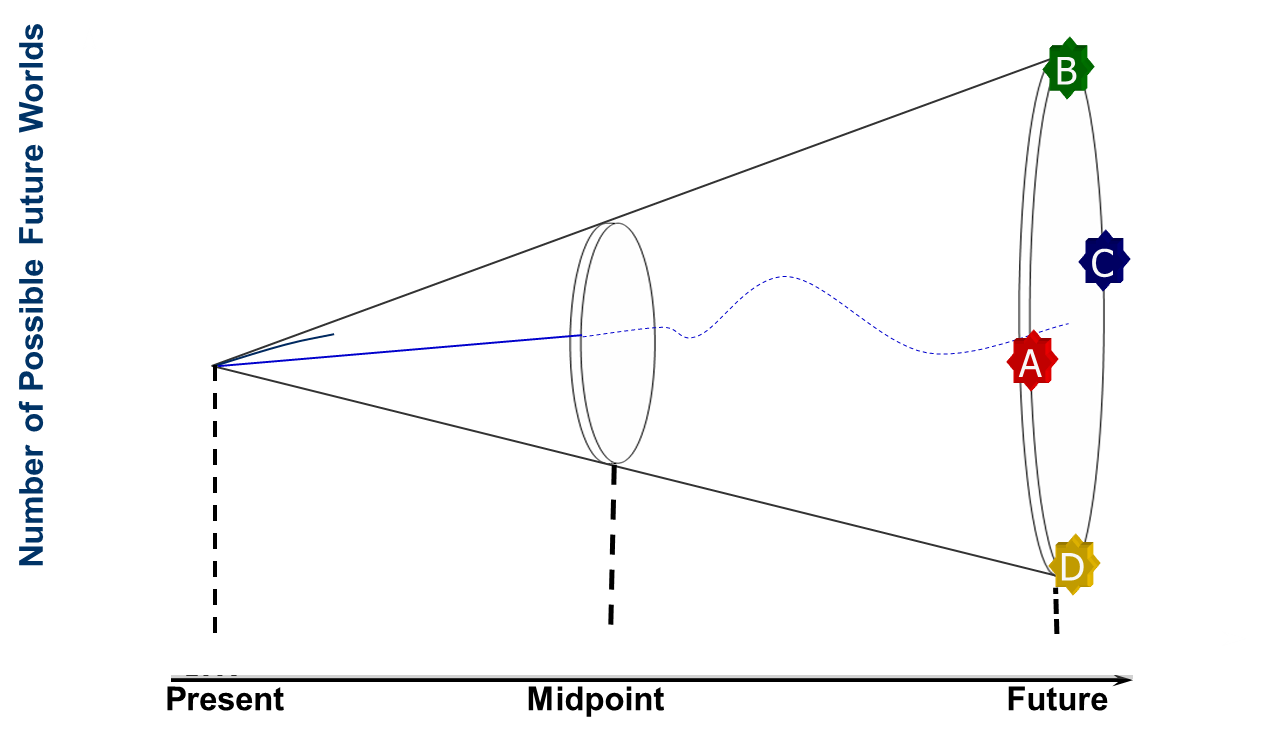 Engineering 
Degree
Mid-Career
Late Career
My Career So Far…
Early Career
Today
Education
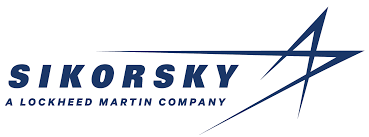 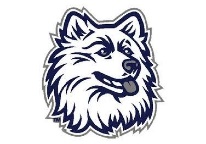 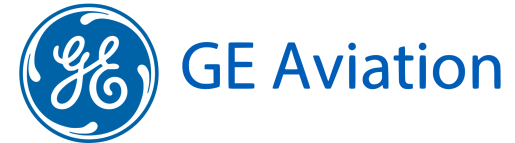 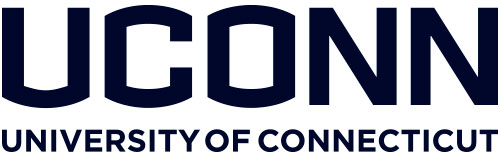 2005-2009
B.S. Mechanical Engineering
Minor in Mathematics

-----------
2016 - Today
Competitive Intelligence Principal
----------
Strategic Planning
----------
Product Strategy
2009 - 2016
Edison Engineering 
Development Program
-----------
Design Engineer
-----------
Engineering Operations 
Black Belt
-----------
Advanced Programs
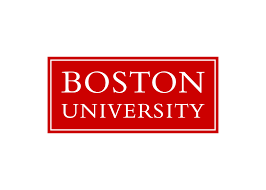 2010-2011
M.S. Manufacturing Engineering
Global Product Development
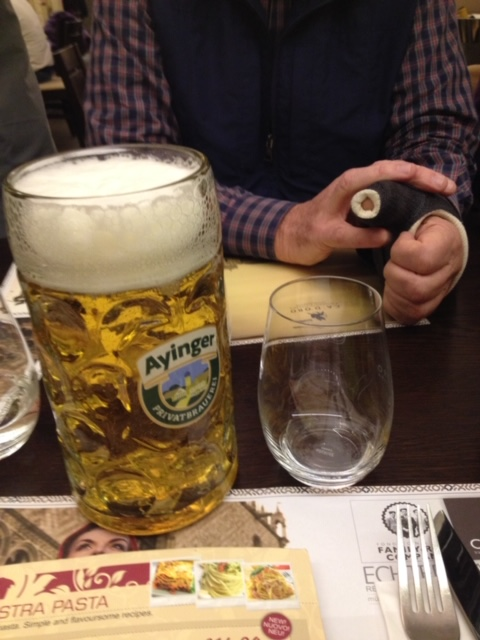 Global / Diverse Workplace
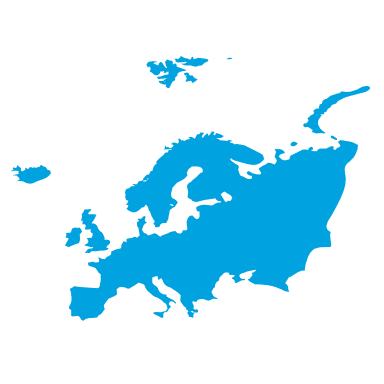 NAS Lemoore
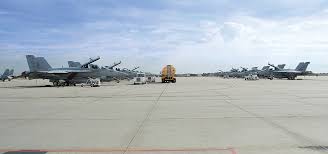 Munich, Germany
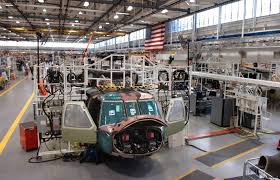 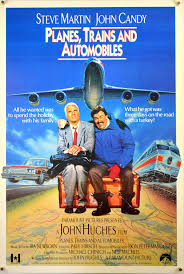 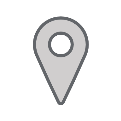 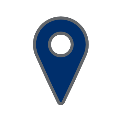 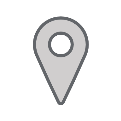 CT
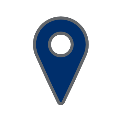 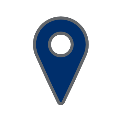 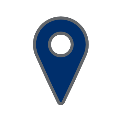 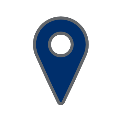 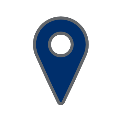 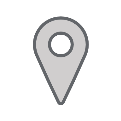 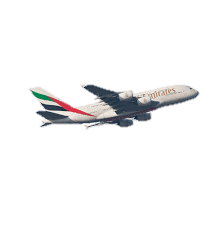 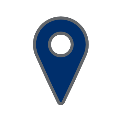 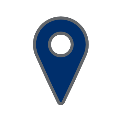 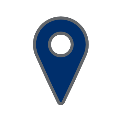 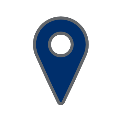 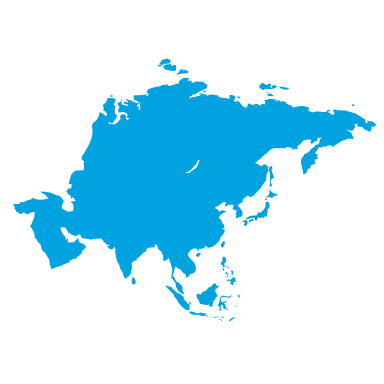 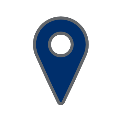 18hr Flight
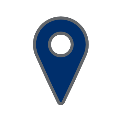 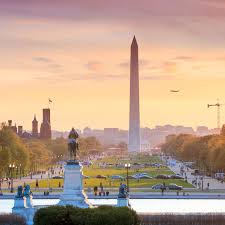 DC
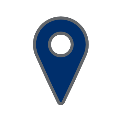 Eskişehir, Turkey
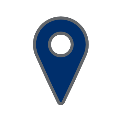 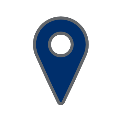 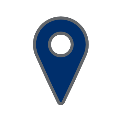 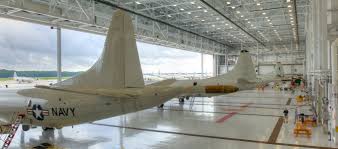 Visited and Managed Team in Bangalore
NAS Jacksonville
Skillsets Change Over Time
College & Early Career
Very Analytical
Detailed Design
Limited Exposure to Business
Mid-Career
Systems Engineering
Program Management Skills
Team building / leadership
Today
Business / Market Focused
Competitive Intelligence
Internal / External Communications
Very Analytical			Team-Building	     	             Global Thinking
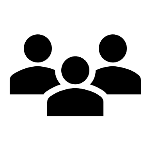 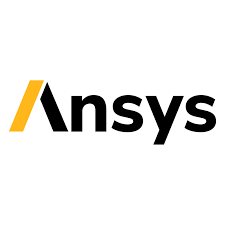 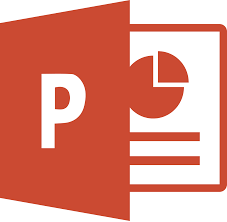 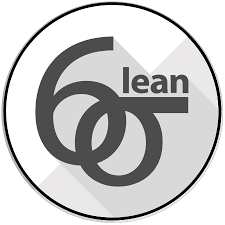 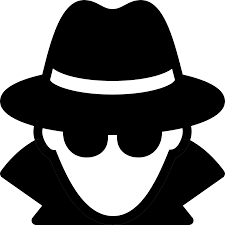 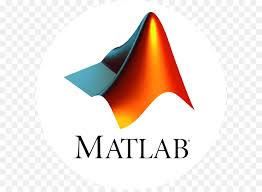 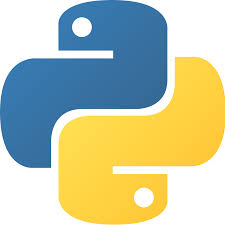 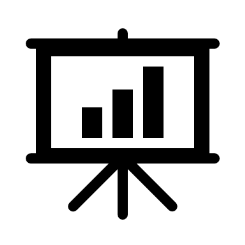 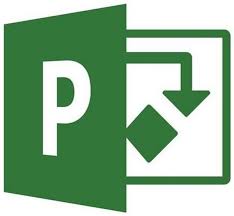 From Problem Solver to “Problem Finder”
Current Role Strategic Planning / Product Strategy
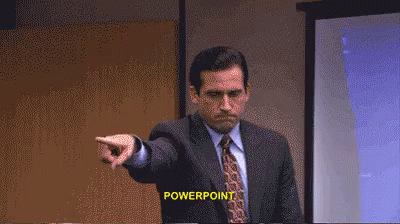 Strategic Planning
Analyze macro-economic trends
Market analysis and forecasting
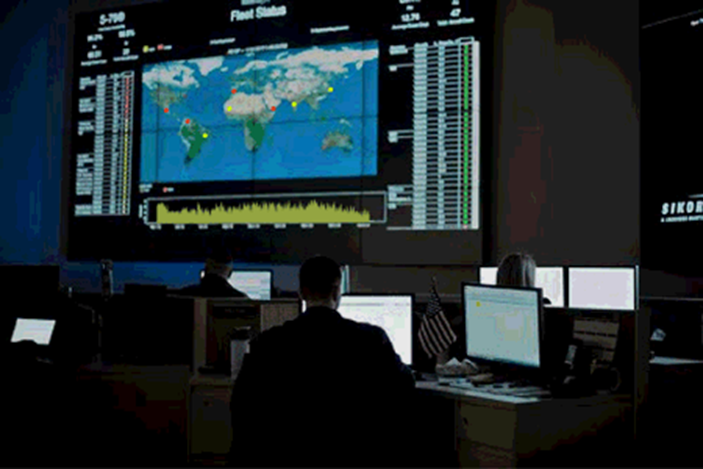 Assess customer trends
Operations analysis
Data Analysis
Competitive analysis
Investment decisions
Example: Market Segment Forecasting
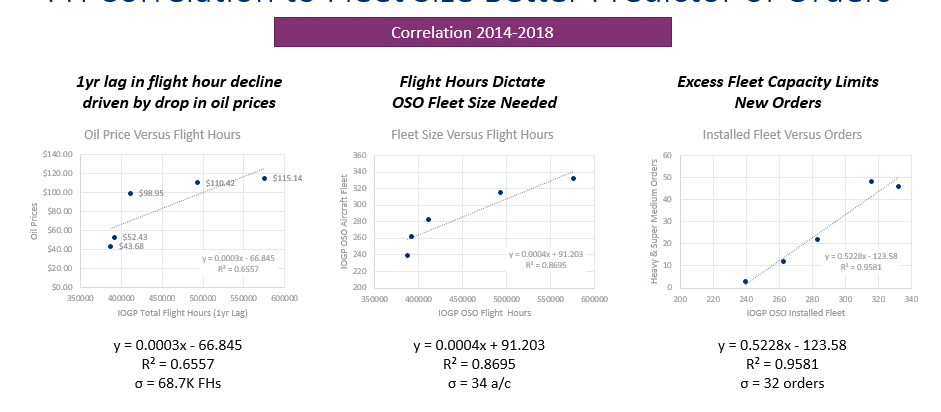 Example: Market Segment Forecasting
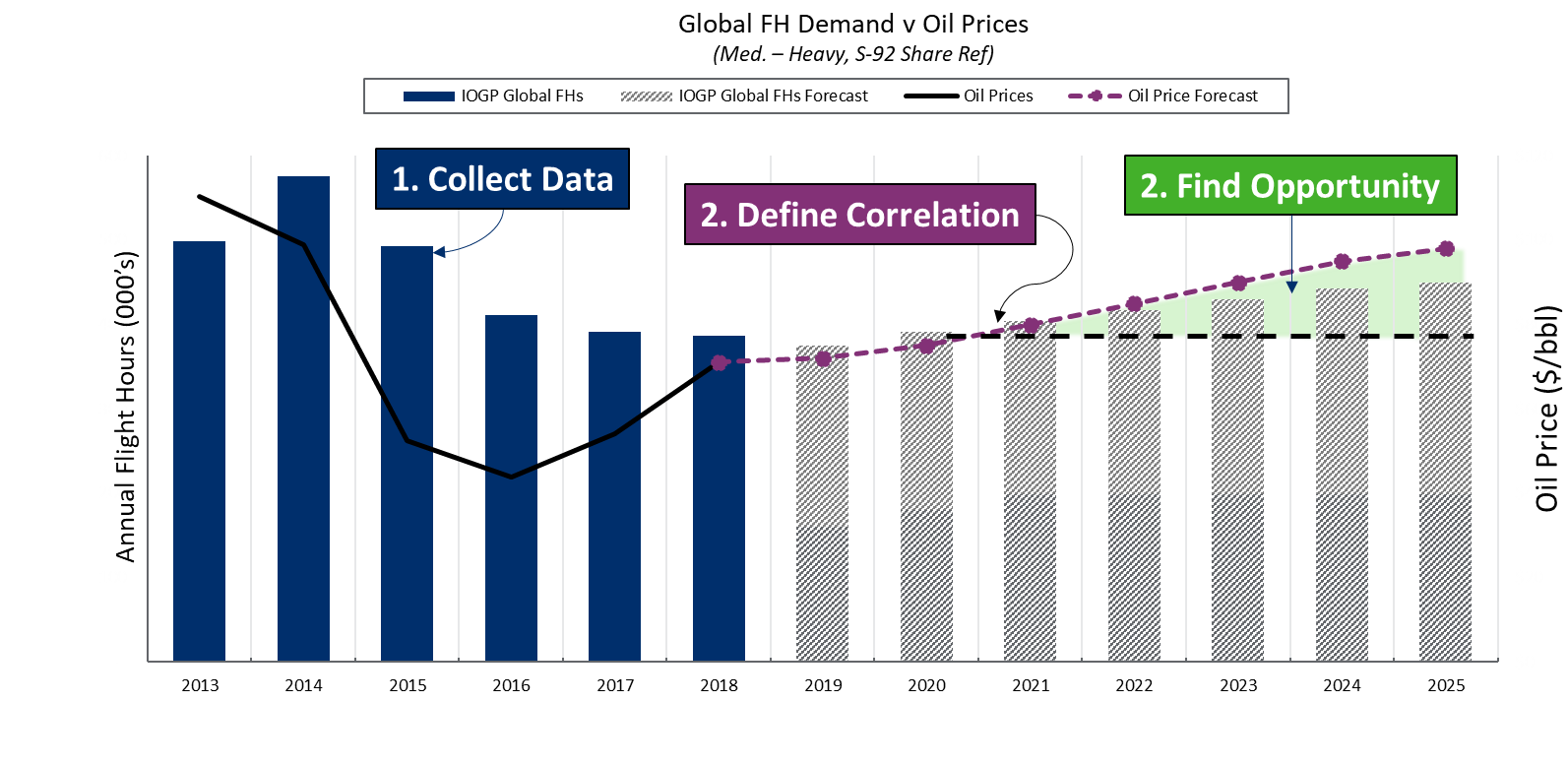 Product Strategy and the Product Lifecycle
Introduction
Decline
Growth
Maturity
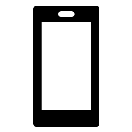 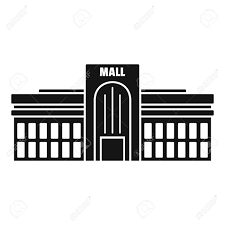 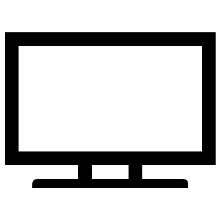 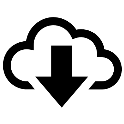 Sustain
Harvest Value
Sales Volume ($)
Market Share
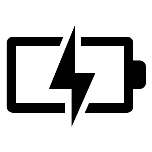 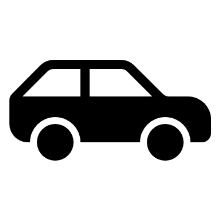 Create Demand
Time (Years)
Ref: https://hbr.org/1965/11/exploit-the-product-life-cycle
Closing Thoughts
STEM education gives you a basic foundation and skillset to build upon
Path you take is up to you… combine it with other skills / interests
Engineering is hard… but it pays off
Crazy stuff is happening right now… FLYING CARS!